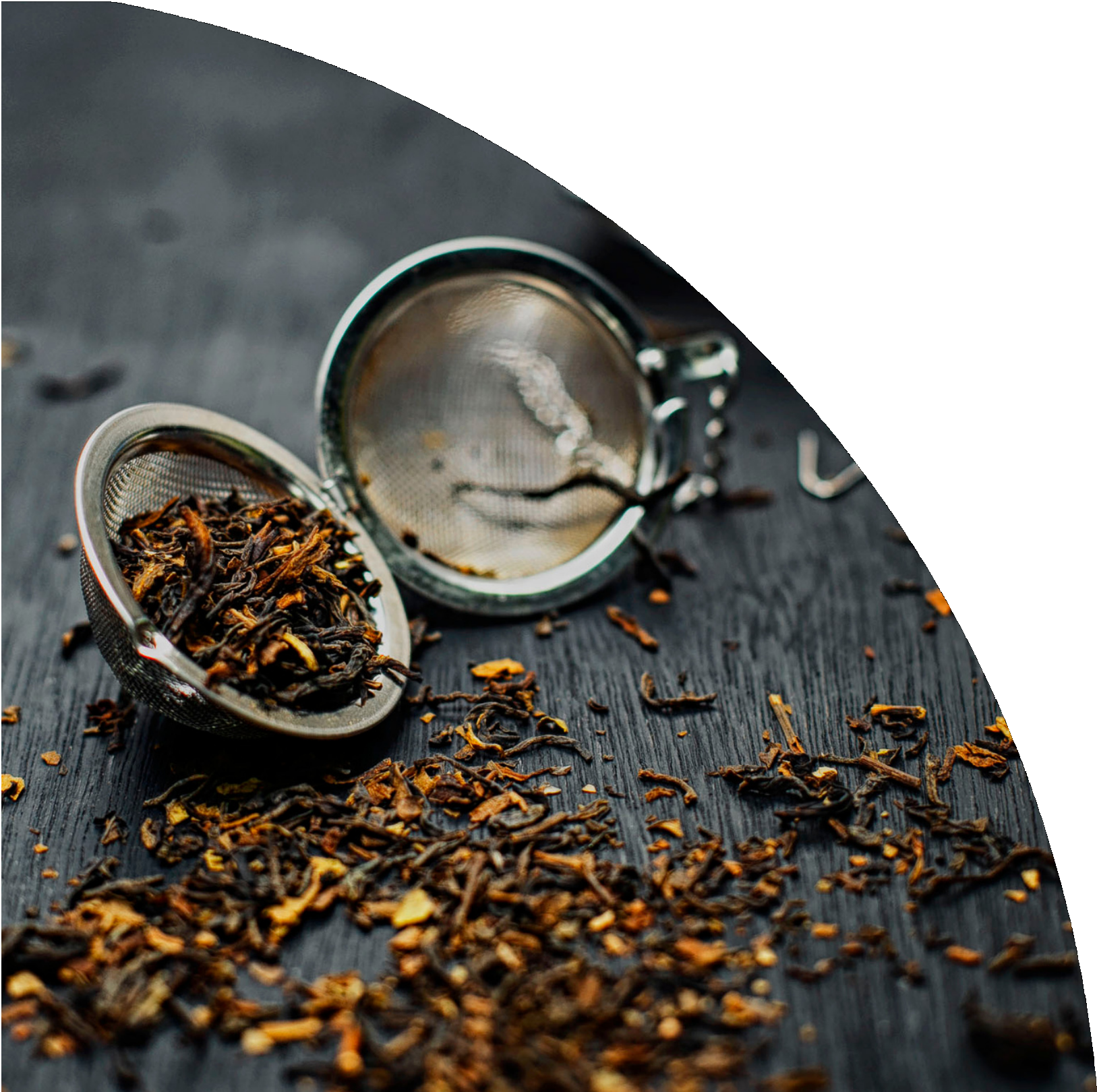 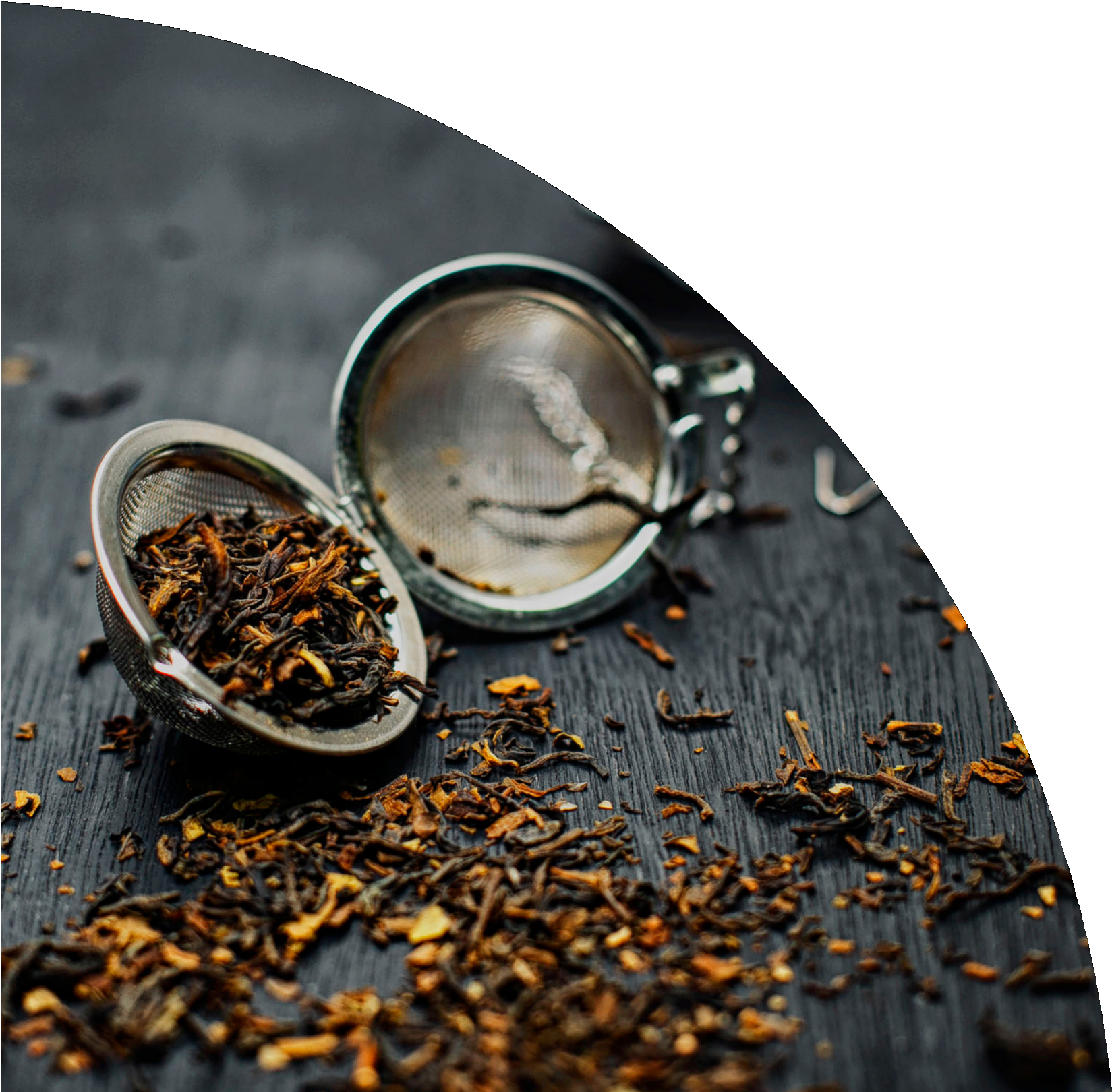 Čajovna U tří kamarádů
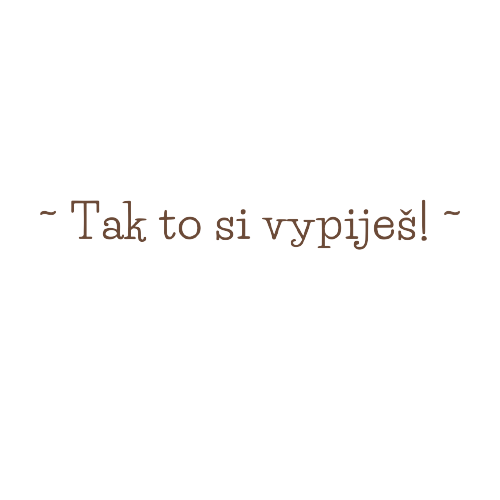 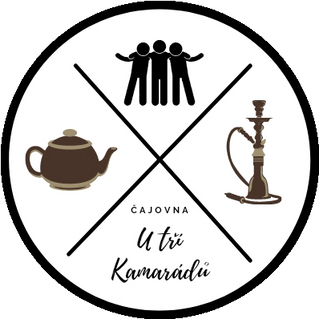 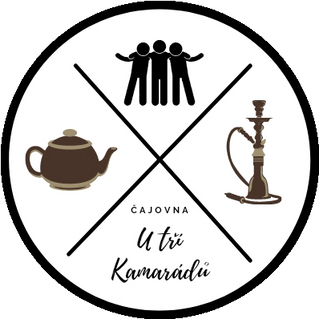 Kdo vlastně jsme?
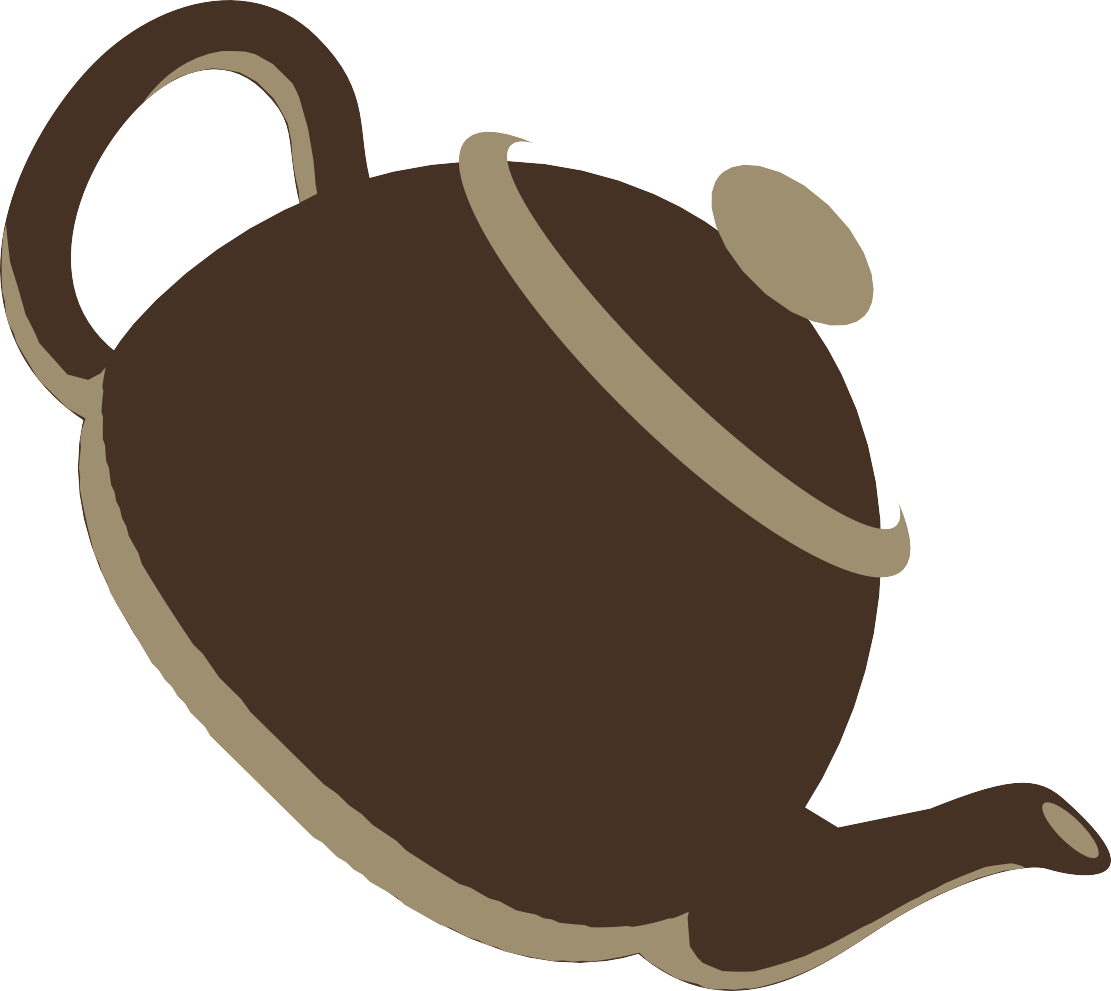 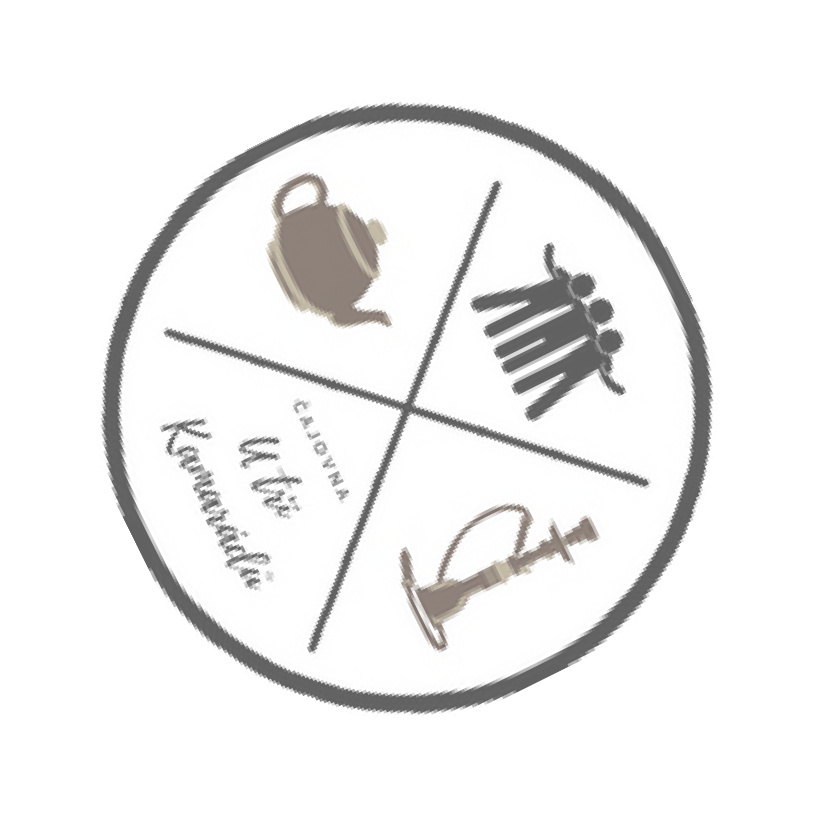 tři kamarádi a tým skvělých kolegů!
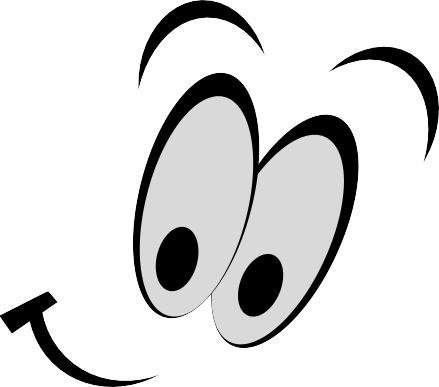 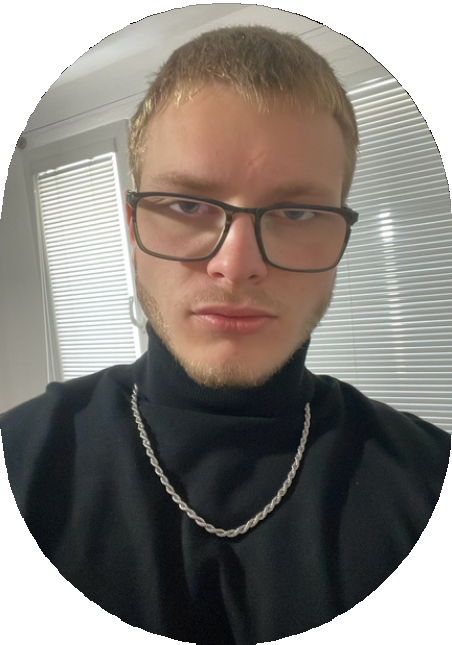 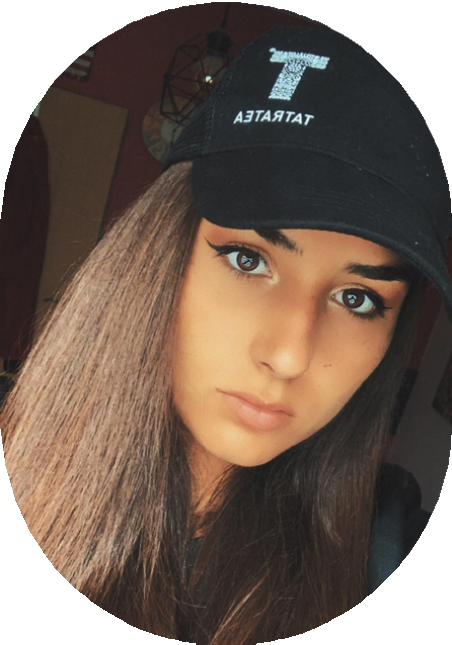 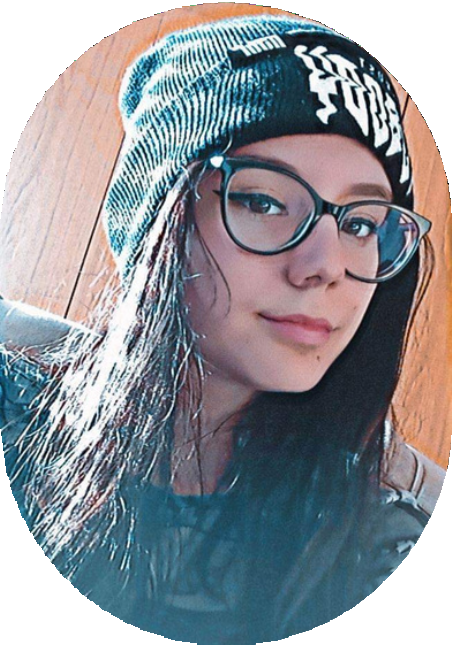 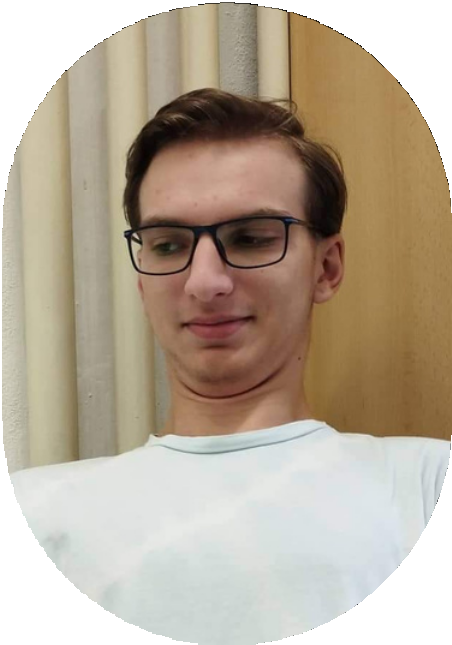 Náš tým
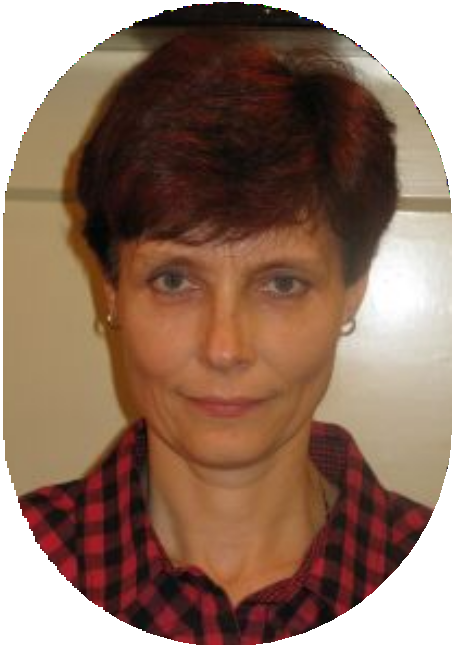 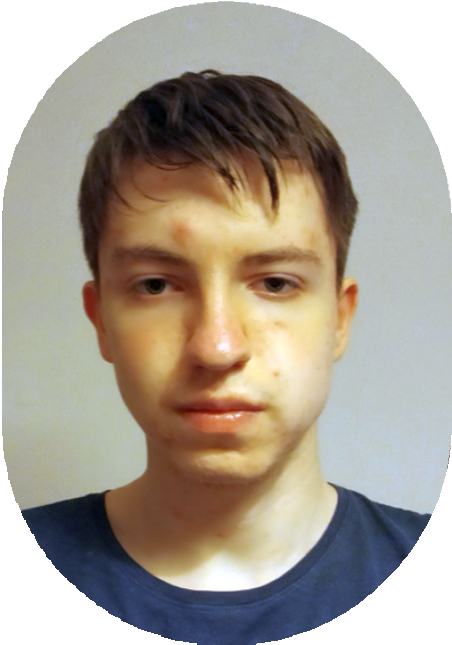 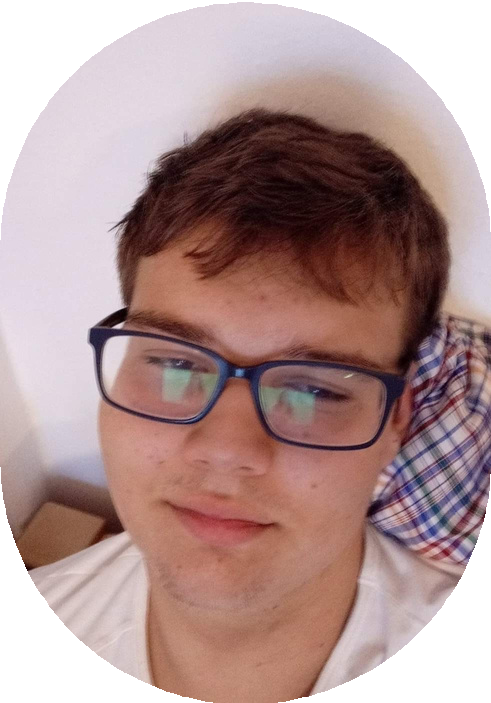 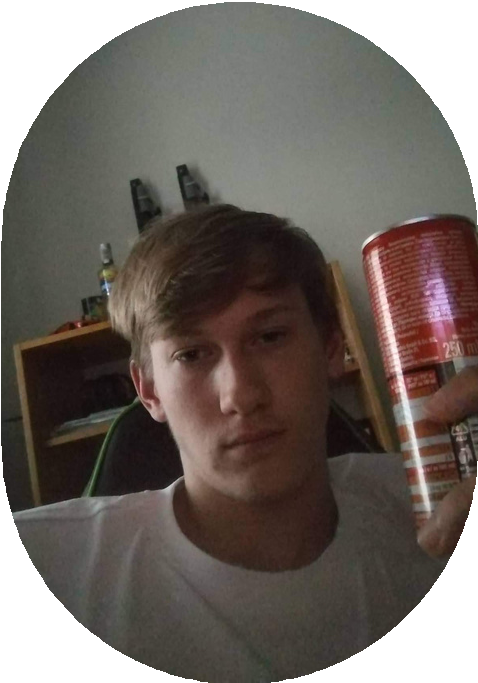 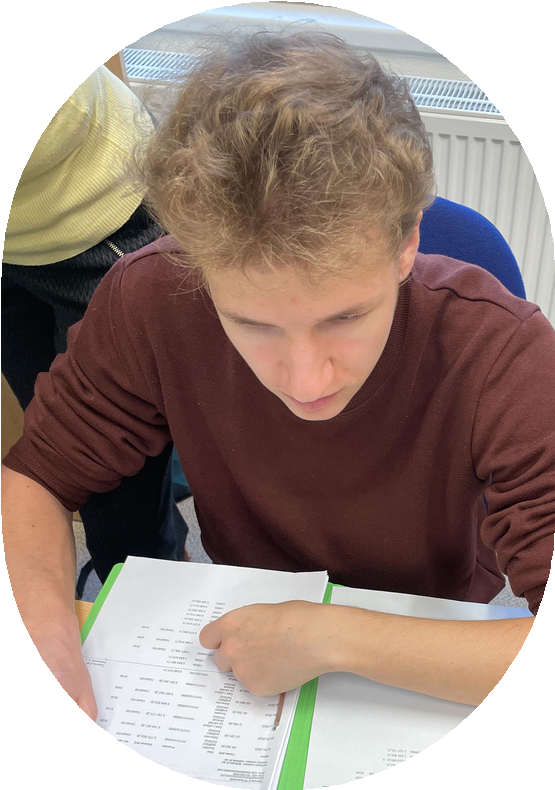 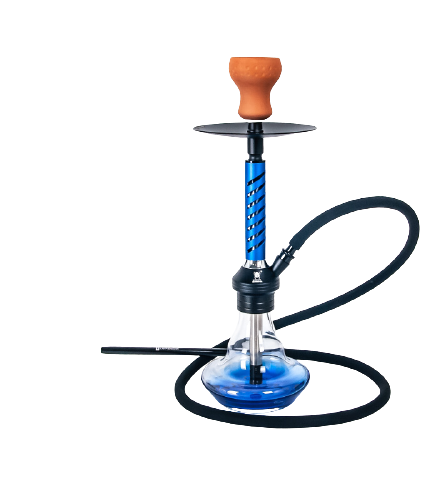 Co nabízíme?
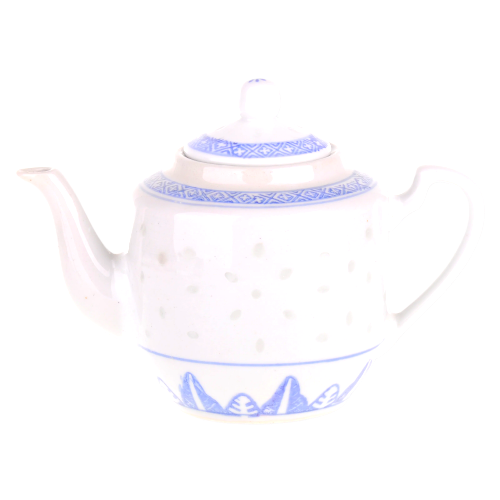 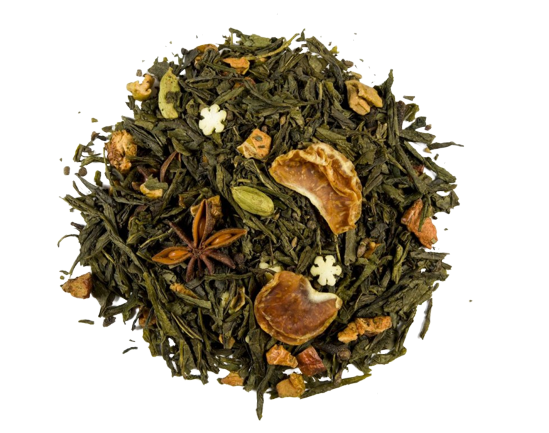 Čaje černé,  zelené, černé,  bílé, ale  dokonce i  maté a oolong
S láskou  vyrobené  konvičky a  šálky
Dýmky všeho druhu
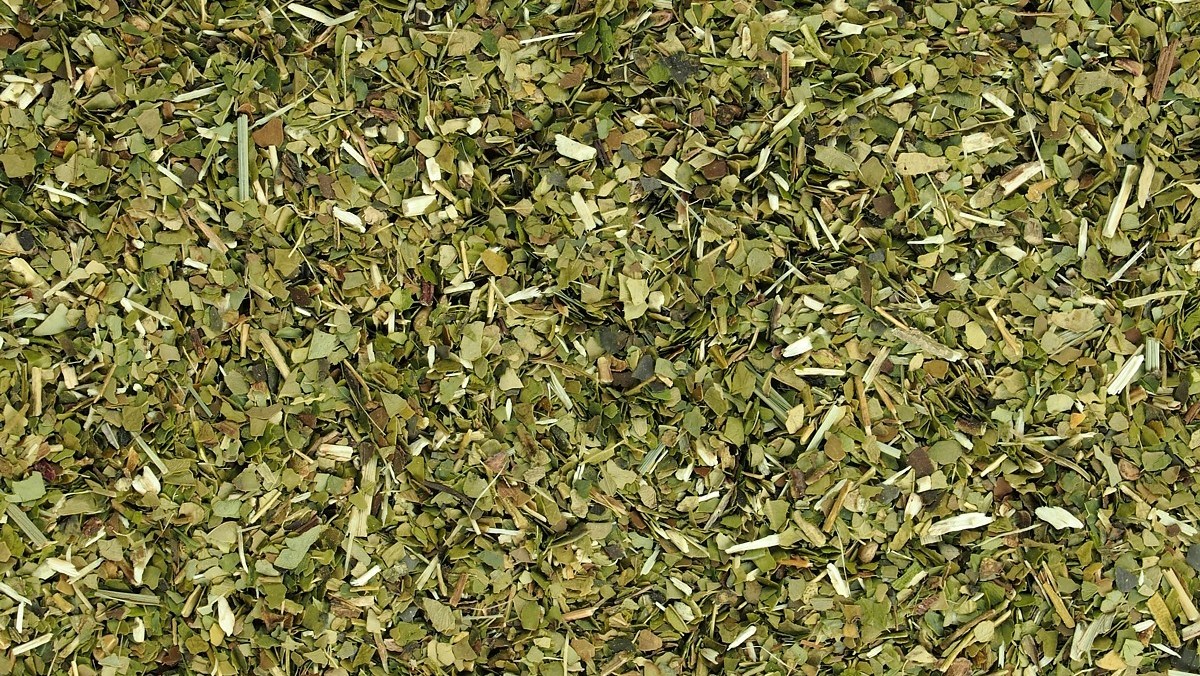 To nejlepší z  naší nabídky!
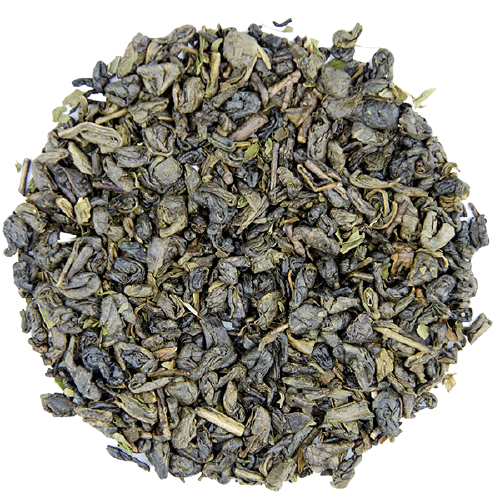 Li Dushrég
Konec pocitu únavy!
Zelený teplý čaj z čajovníku a  marocké máty dochucovaný cukrem.
Li dushrég je velice osvěžující a  nabitý energií!
Konvička rýžový
porcelán vysoká - 0,6l
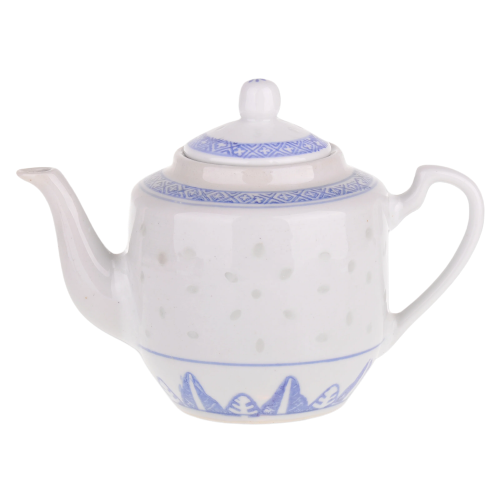 Tradiční čajová konvička z čínského  rýžového porcelánu s tradičním  modro-bílým vzorem.
Konvička akorát na příjemné pití  čajů na chatě nebo s blízkými doma  na terase.
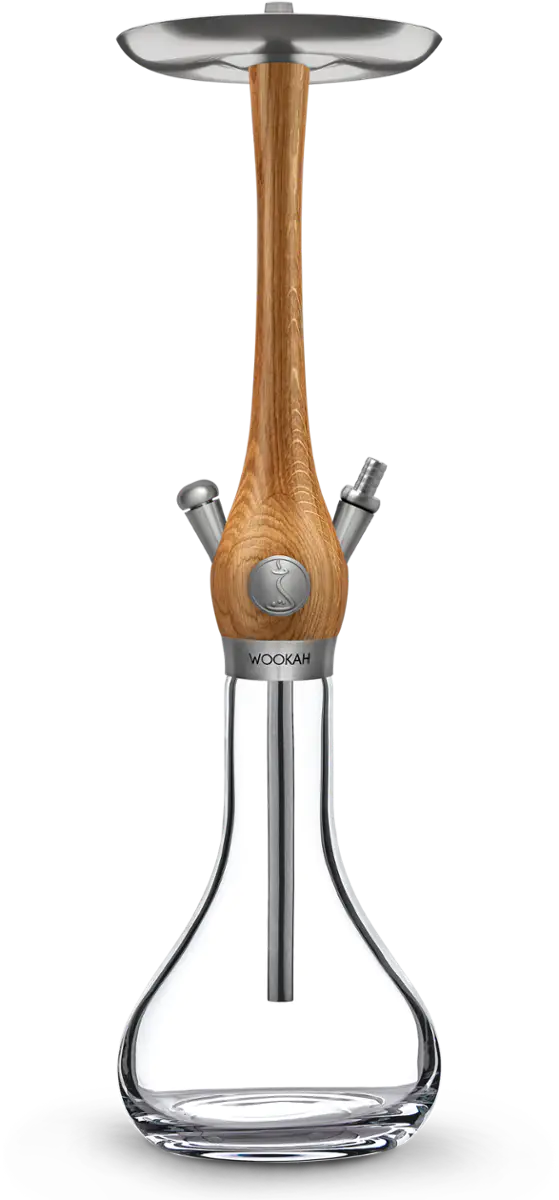 Wookah Oak (dub)  Váza + tělo
Polská dýmka z velmi kvalitních  materiálů okouzlí jak už svým  designem, tak svojí funkčností

Pouze pro osoby starší 18 let!
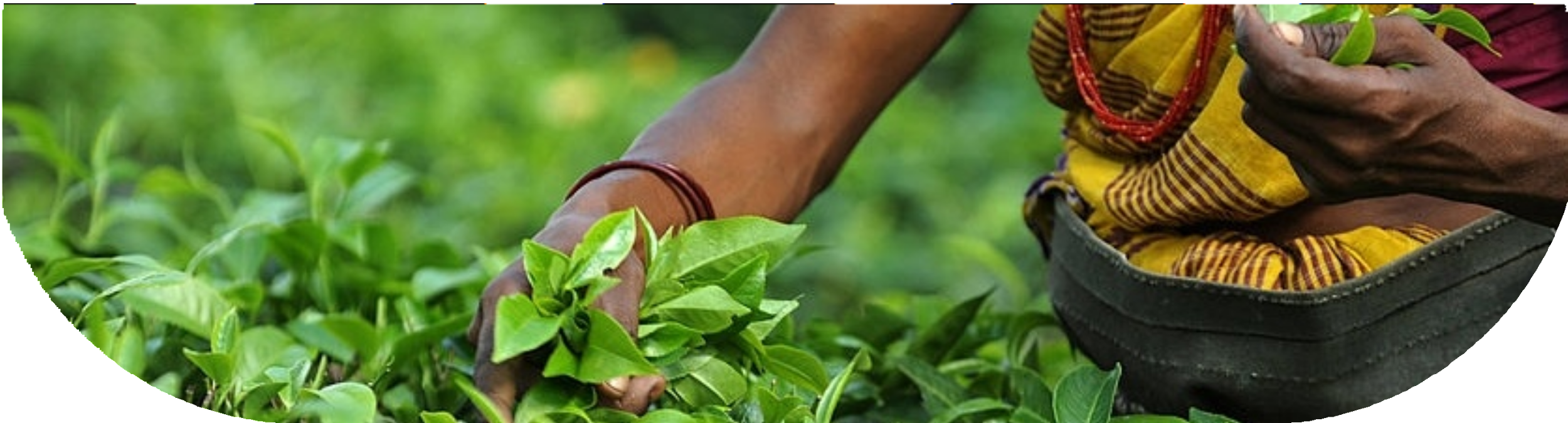 Dbáme na kvalitu všeho, co nám přijde  pod ruce
Listy čajovníku pochází z  prosluněných plantáží po celém světě  Bylinky rostou v naší krajině a sbírají  se s láskou
Dbáme na kvalitu  našich čajů
Plantáže obdělávají rodiny, které pravidelně jezdíme vzdělávat v cestě  Zero Waste, Bio Product atd. Listy čajovníku sbírají do bavlněných  sáčků, které šije chráněná dílna. Díky tomu se nám daří držet titul,  který jsme dostali v roce 2021 - Best Zero-Waste Tea Brands.
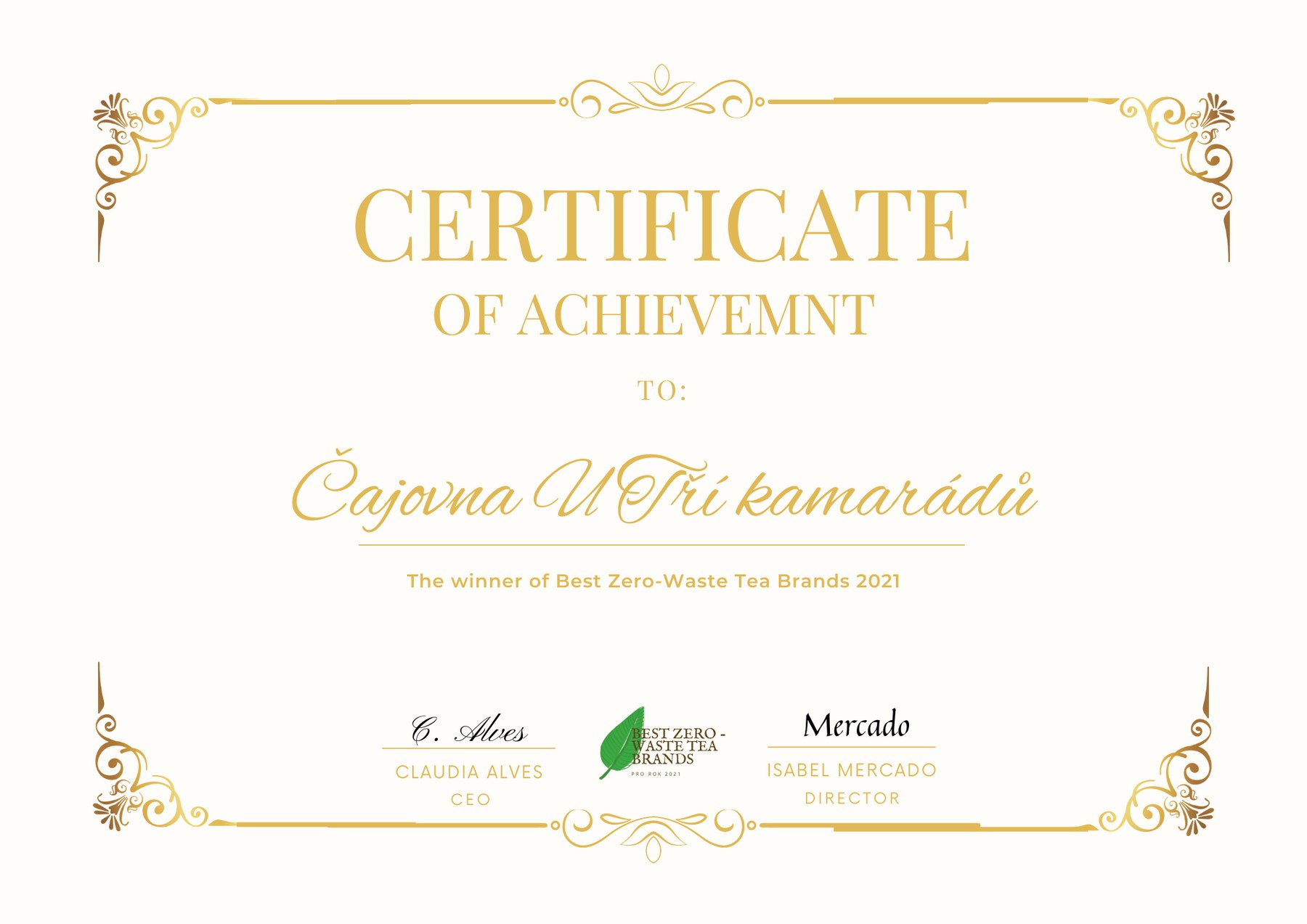 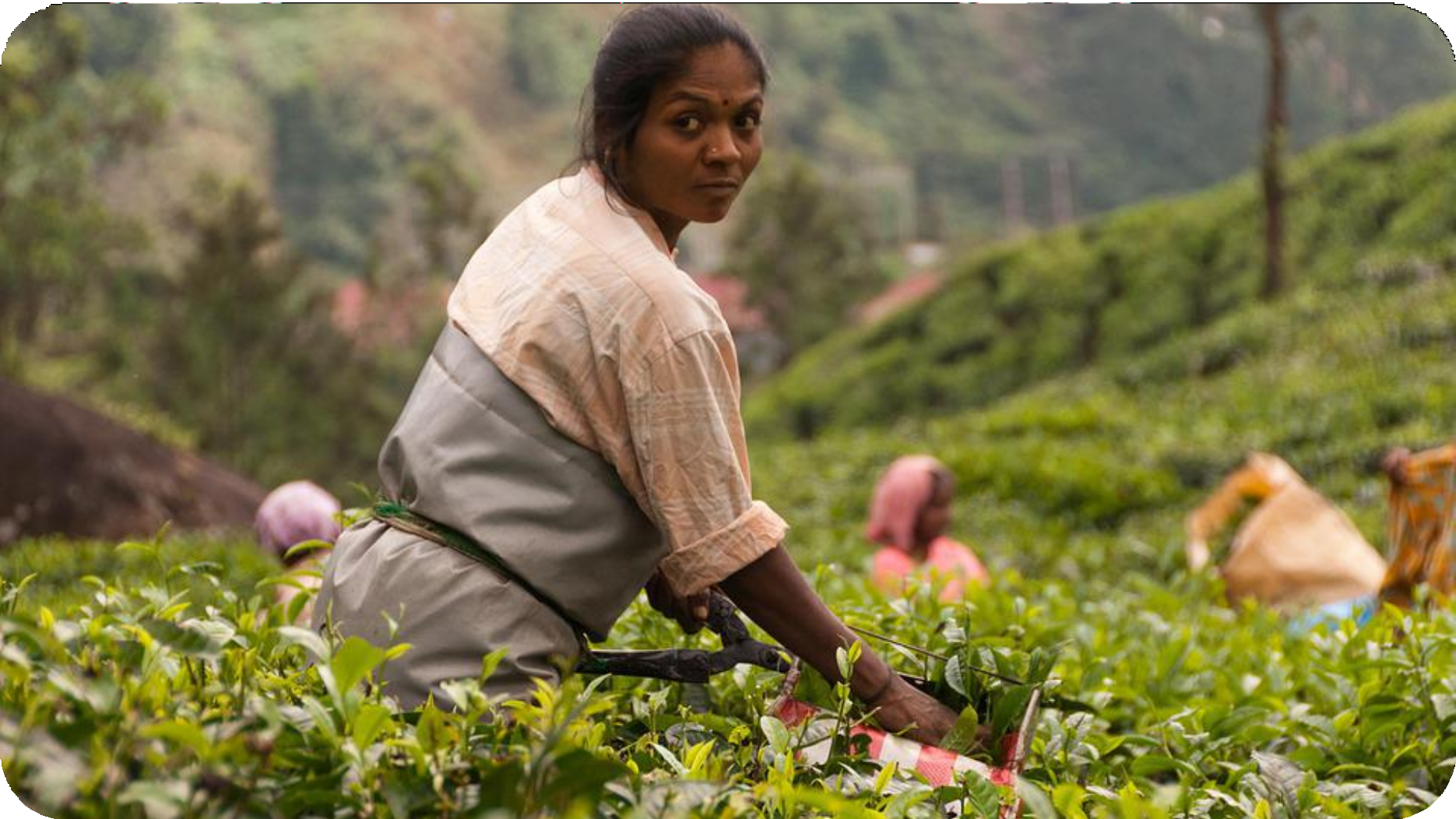 Naše zásluhy díky  certifikátu...
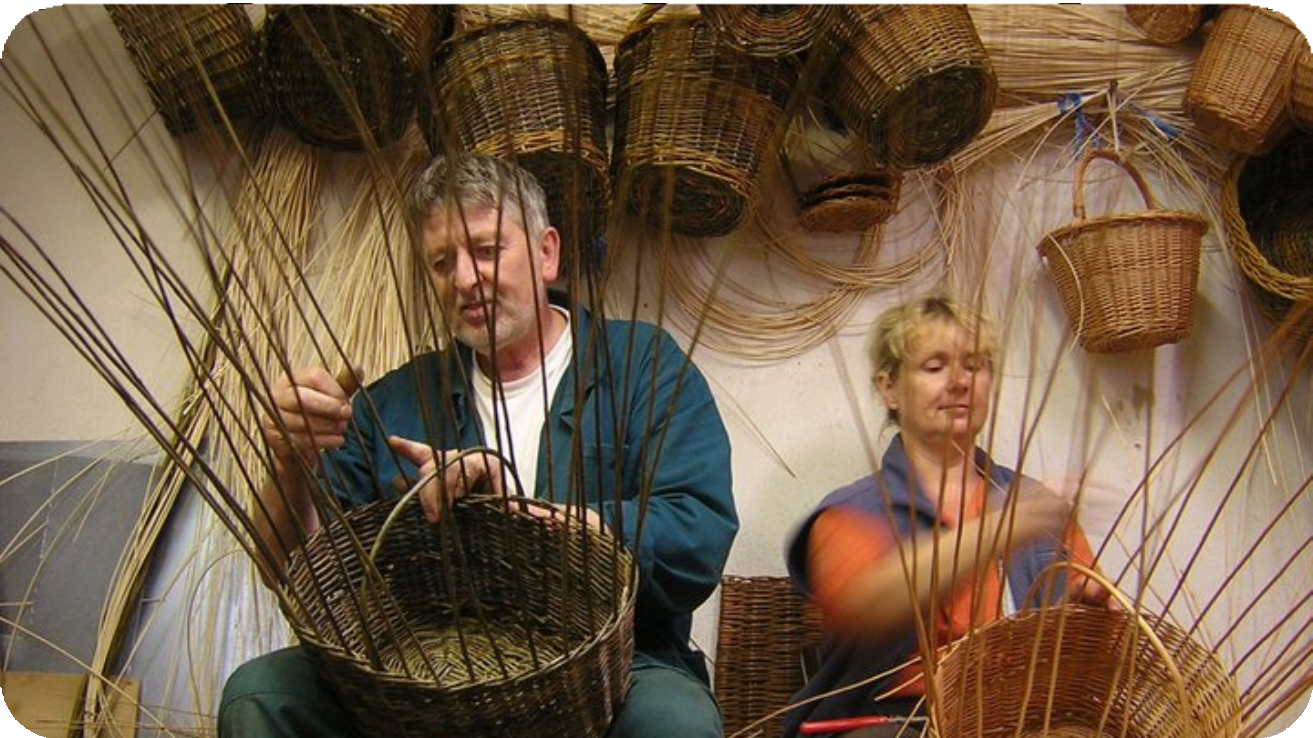 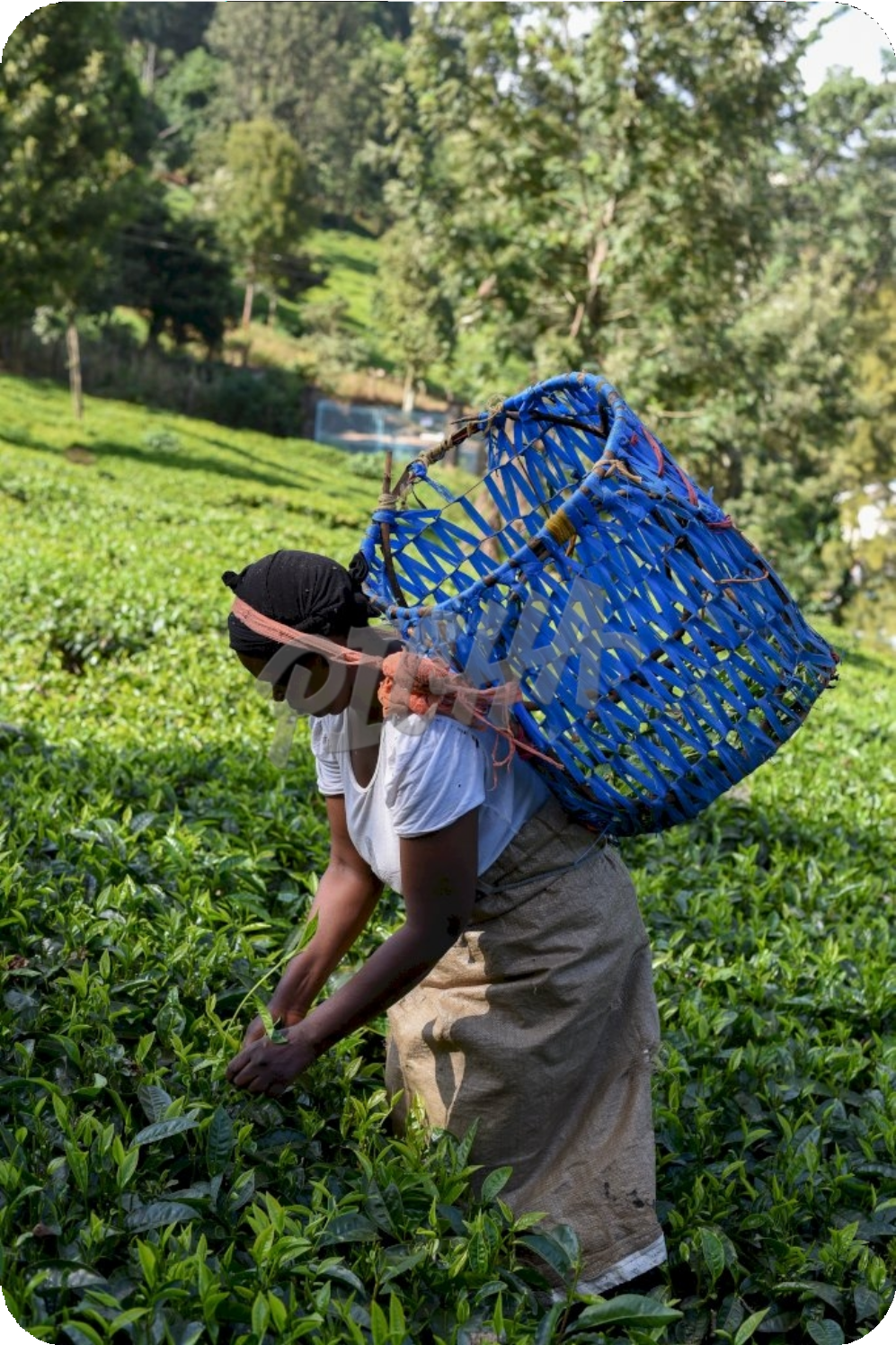 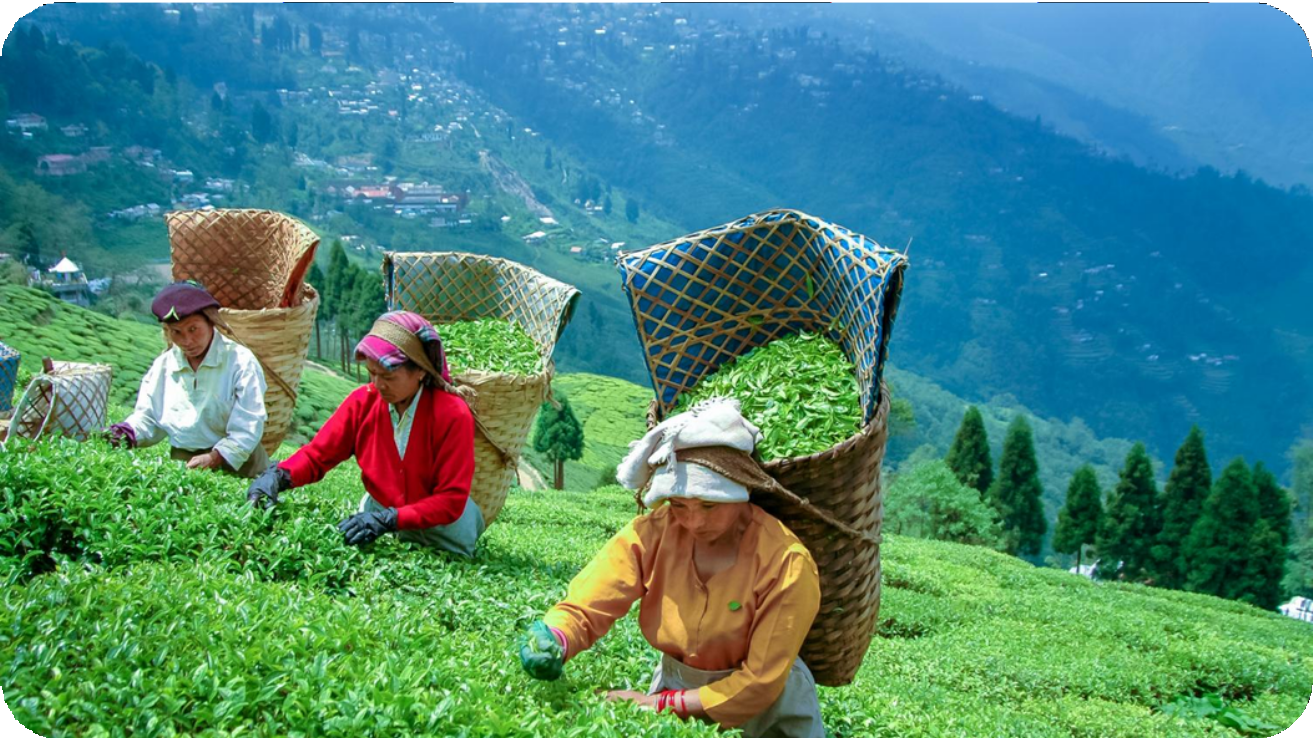 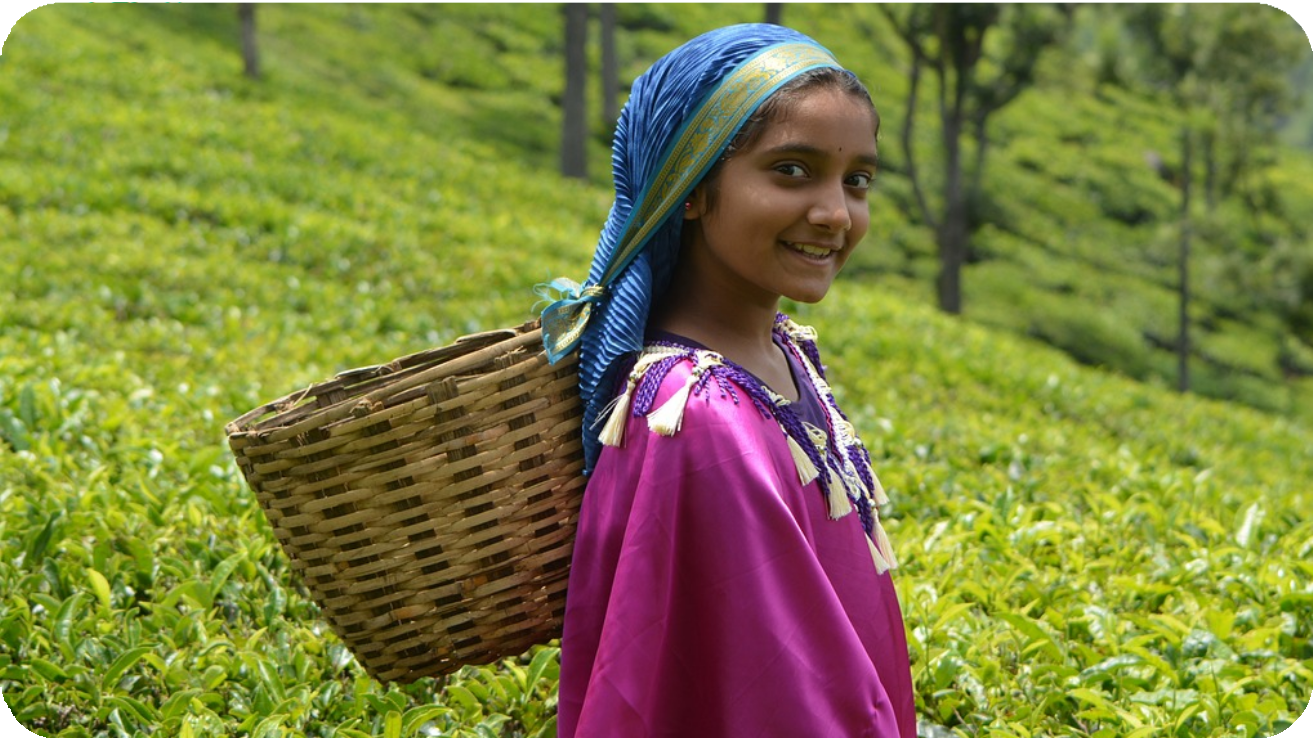 Konktaktní údaje
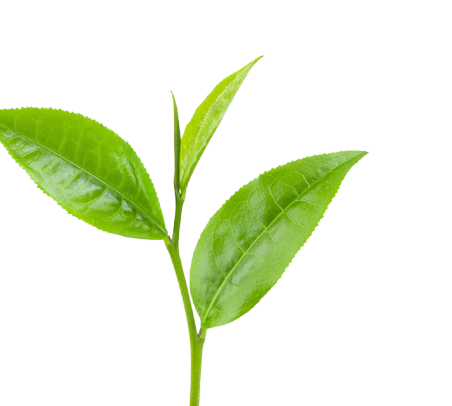 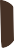 +420 608 334 298

cajovnautrikamaradu-cz.webnode.cz

Erbenova 184, Domažlice
cajovnautrikamaradu@gmail.com  
IČ: 13440100
DIČ: CZ13440100
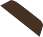 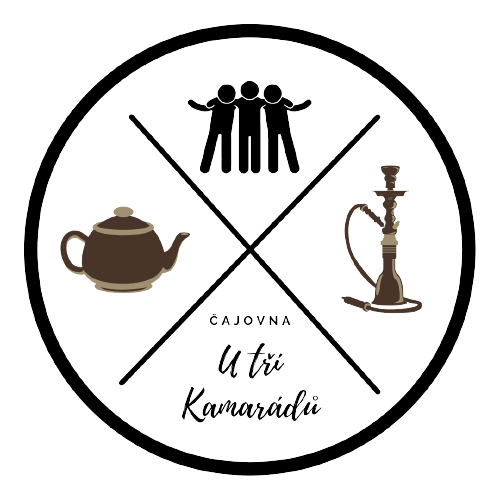